Not available in MQA
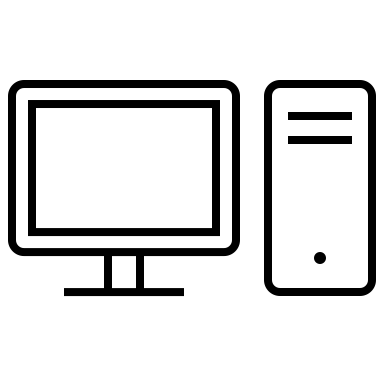 Channel Exit Program
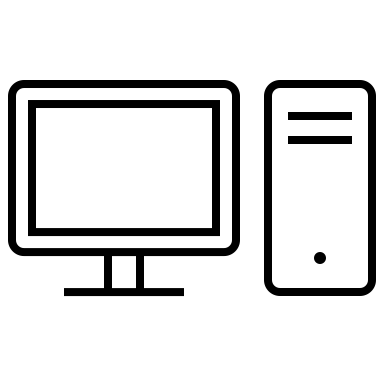 Client application
Server application
Message Channel
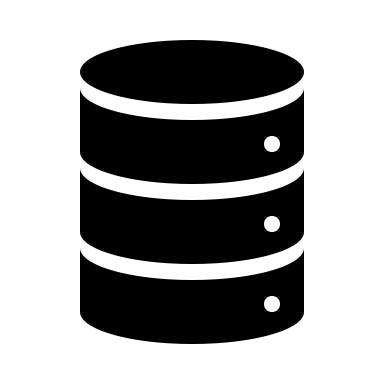 QueueManager 1
Queue 
Manager 2
Client systems
Server system
As is (Software MQ):The client sends the message via QM1 placed in its environment. The channel user exit program for messages requesting a COA report inserts its timestamp into the MQMD structure. If there is no COA request, it inserts a timestamp into the PutApplName field. In addition, the program logs the receipt of the message. The business application verifies the time of receipt of the message by QM2, processes the message, or rejects it.

MQ Appliance:MQ Appliance does not support Channel Exit Programs. The server system is not able to check the time of receipt of messages on QM2. The message receipt timestamp contains the time of the QM1 server, which may differ from QM2. A partial solution is to send a message with a COA report request, which will send a report to the indicated queue with the time of receipt of the message on the QM2 server. In this situation, the client is forced to change the logic of the application, theoretically, COA reports may appear earlier than the original messages. The client processes messages in real-time. If the message does not have a COA request, the client cannot verify when the message was inserted into the QM2 queue.

The problem of tracking the receipt of messages by individual queue managers is well-known and discussed on Internet forums. Only static activity monitoring tools are available, including the Activity Trace mechanism, which is available on MQA. However, this solution does not allow for real-time processing of messages.

Are there other ways to get message processing time on QM2? Is it possible to unlock Channel Exit Program on MQA? Is it possible to configure QM2 to insert the time of receiving the message into its structure (MQMD - PutTime)?

Failure to obtain the expected functionality by the customer will exclude the possibility of using the MQ solution in the Appliance version.